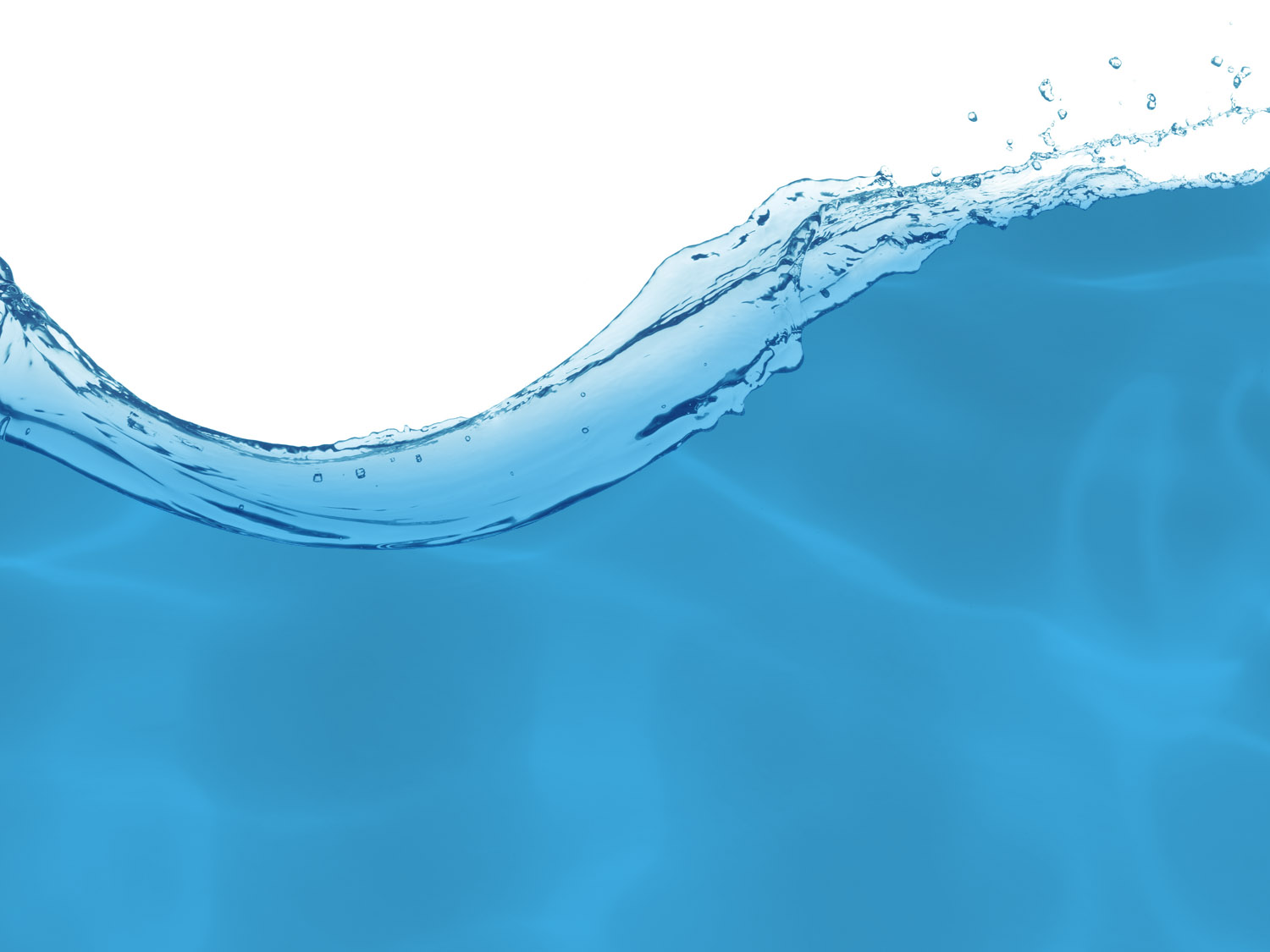 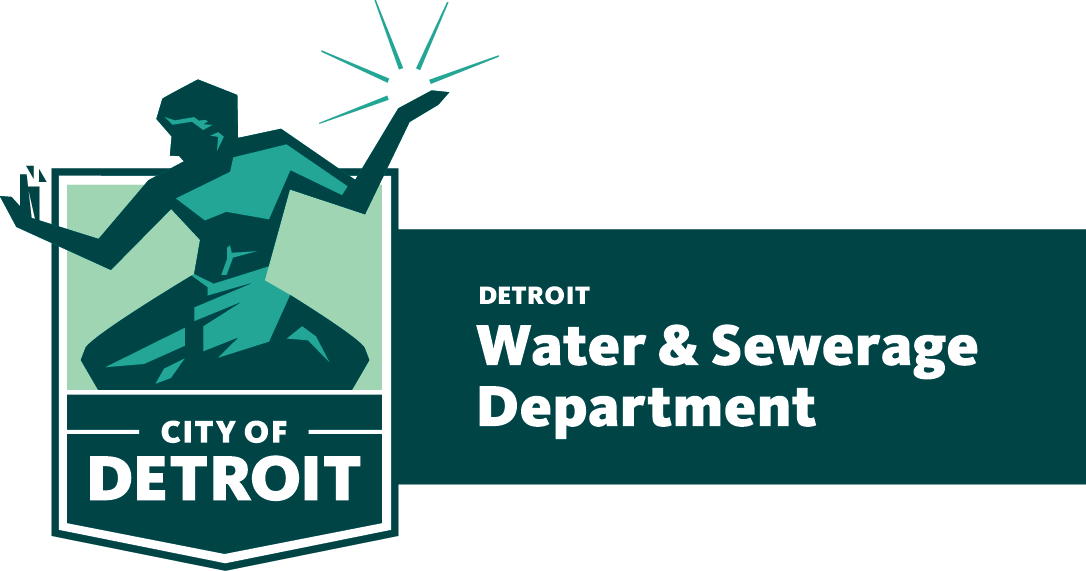 DIRECTOR’S REPORT
September 19, 2018
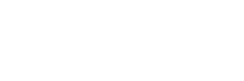 detroitmi.gov/dwsd
1
CONTENTS*
Director’s Message for September 2018	  3

Metrics by Function: 
• Customer Care                                                     4 
• Field Services 			                  7 
• Finance 		       	                12 
• Legal Services 		                	15 
• Investigations 		 	                17 
• Human Resources 		                19 
• Public Affairs 			                23 
• Information Technology 		                27
2
DIRECTOR’S MESSAGE TO THE BOARD
The cooperative effort between the Detroit Water and Sewerage Department(DWSD) and the Detroit Fire Department (DFD) to improve the maintenanceof fire hydrants has been successful at greatly reducing inoperable hydrants.
DWSD and DFD use shared mapping technology to pinpoint and trackmaintenance issues.
Firefighters are able to know the condition and pressure capacity of thenearby hydrants while heading to the scene of an incident.
As this report shows, only 0.12 percent of hydrants are inoperable.

DWSD expanded its outreach to customers in the water main replacementconstruction zones, which most include a pilot program to replace the fulllead service lines, where they exist.
DWSD mailed letters and distributed door hanger notifications in advance.
Customers also received a pitcher filter kit as a precautionary measure touse during and following construction.
Four block meetings were held with the residents, mostly on the publicmedian where neighbors could see DWSD subject matter experts providinginformation and answering questions.

The department will go before City Council this Fall to request that theyconsider and adopt two new ordinances.
A Post-Construction Stormwater Management Ordinance for newdevelopment and redevelopment projects in the city.
The Gold Shovel Standard to reduce the instances of utility companiesand contractors during excavations hitting other utility lines which causeservice interruptions, cost increases and/or injuries.
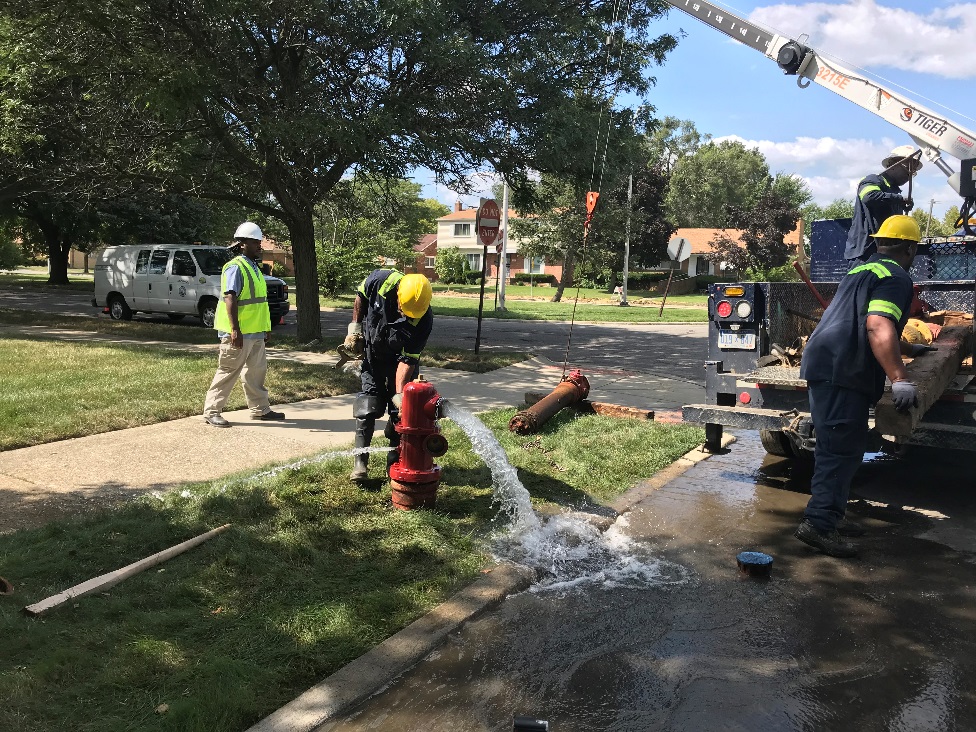 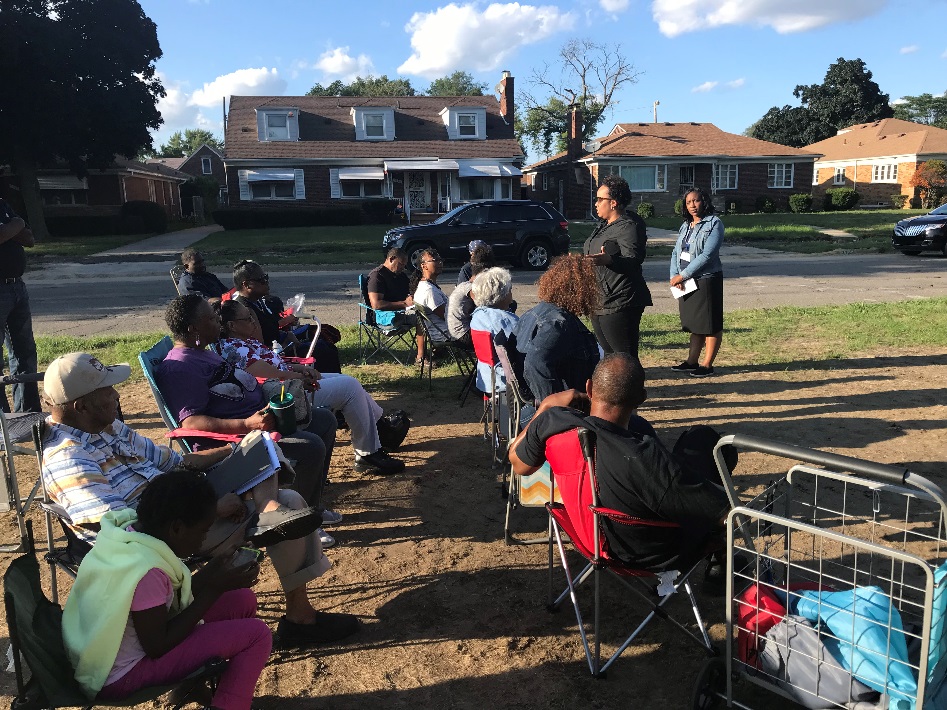 3
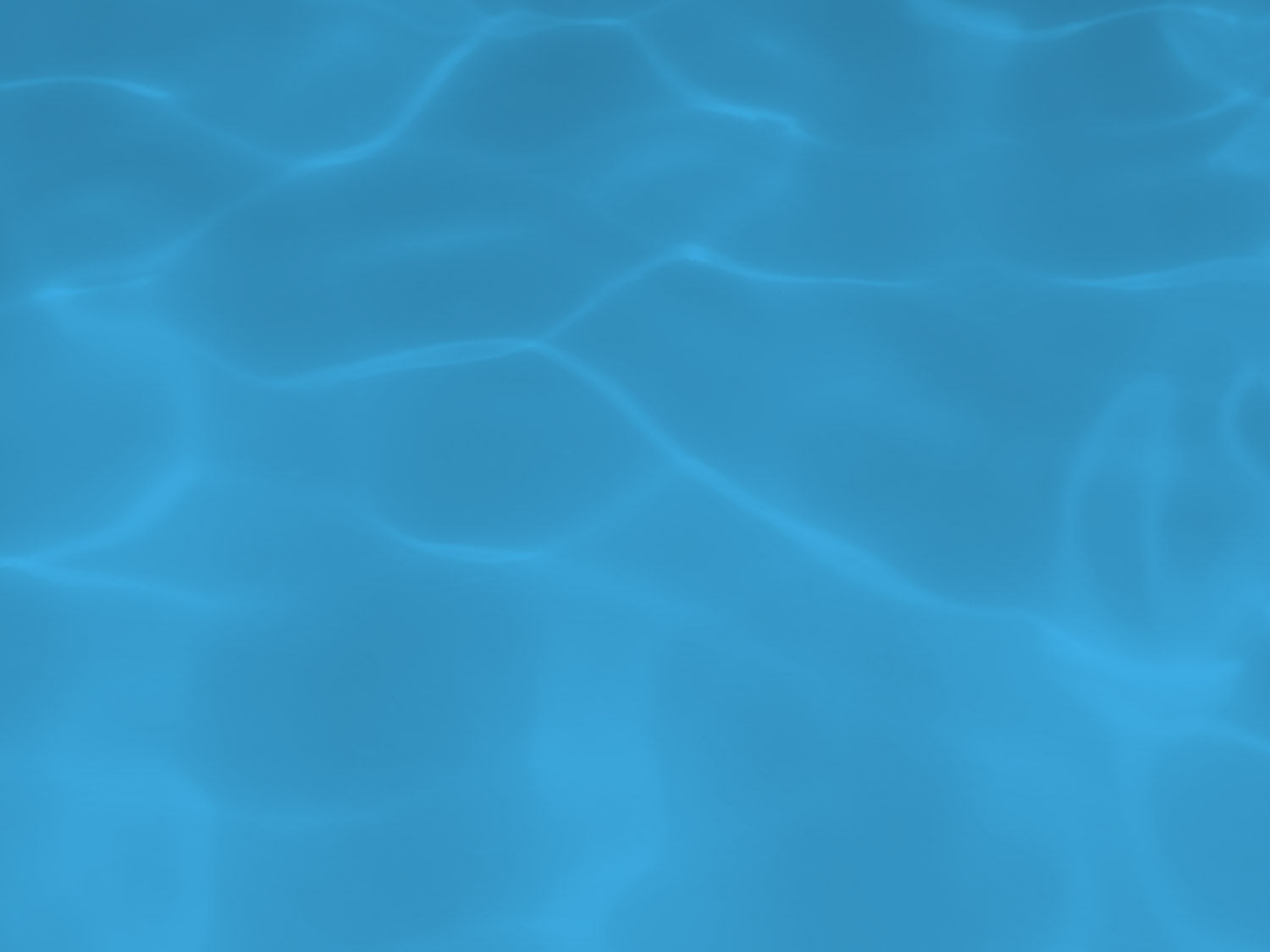 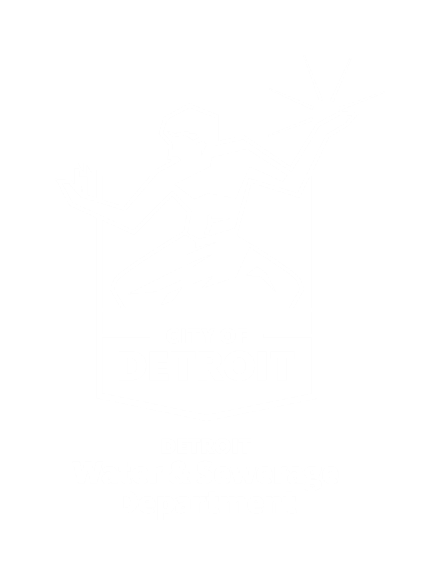 Customer Care
14
CUSTOMER CARE: Account Status
All Customers
Residential Only
Non-Residential Only
n Active customer accounts in good standing       n Delinquent accounts
DWSD has reduced the number of delinquent accounts this summer by 32 percent through customer outreach,the availability of WRAP, the Water Residential Assistance Program, community meetings and fairs at nonprofit partner organizations, and an advertising campaign.
5
CUSTOMER CARE: Transactions
Number of Transactions
Millions of Dollars
Payment Transactions by Type
Revenue Collected by Type
6
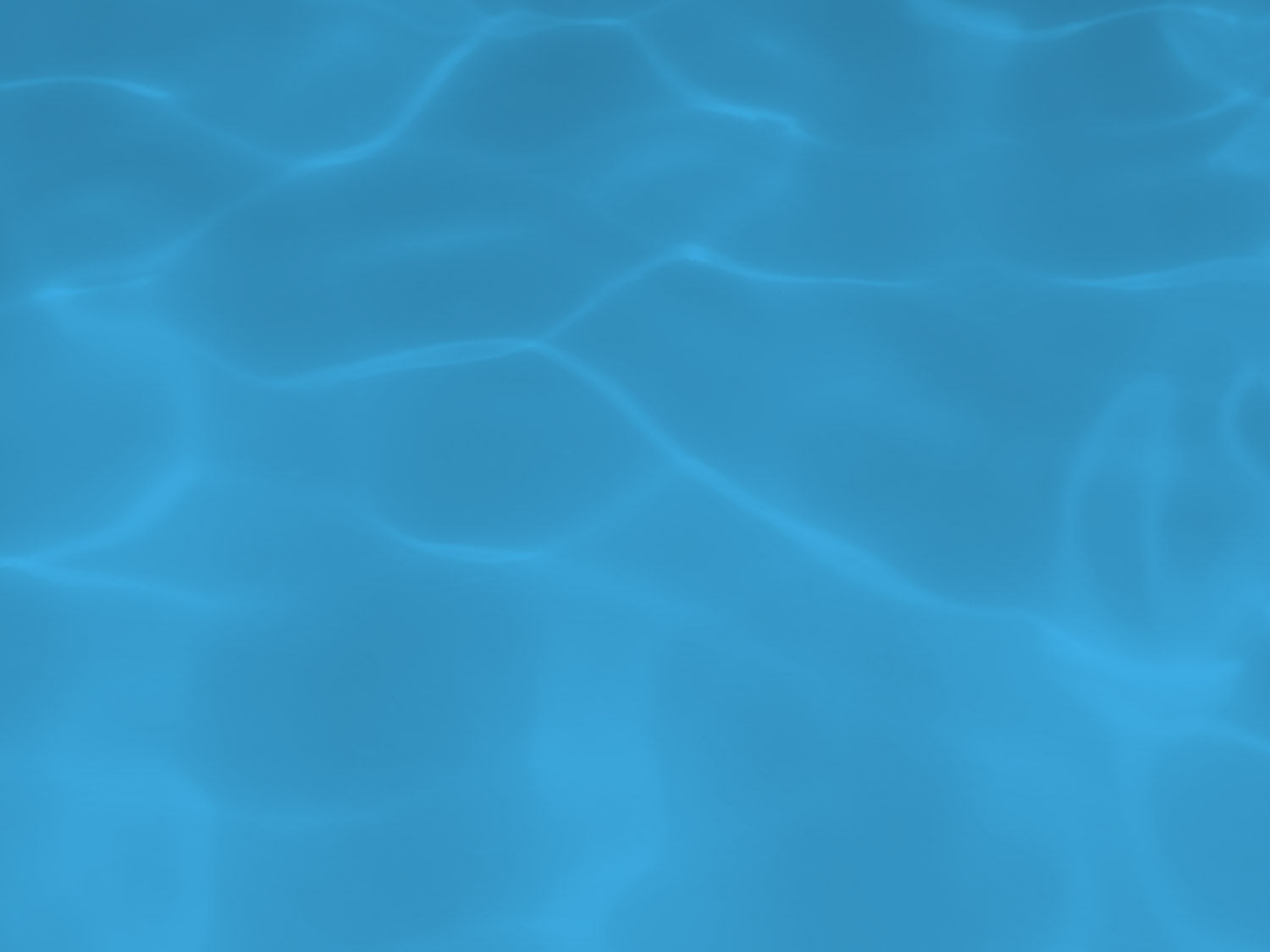 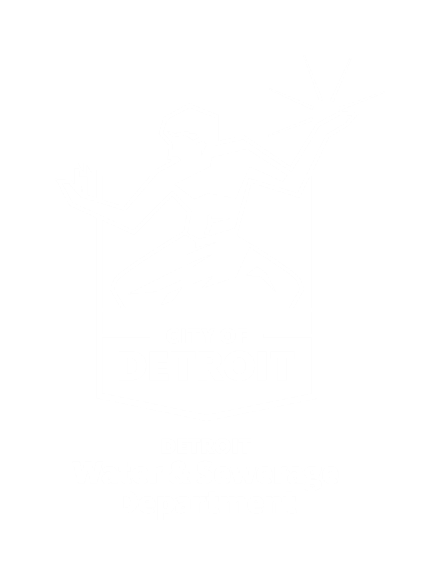 Field Services
14
FIELD SERVICES: Fire Hydrant Maintenance
n Operating Fire Hydrants        n Operating Hydrants with Issues        n Non-Operating Hydrants
The Detroit Fire Department uses a mobile collector app whereby firefighters report on the status of each hydrant. This data integrates into DWSD’s work order system. In turn, DWSD maintenance and repair staff update the hydrant mobile app to indicate when a repair is completed.
8
FIELD SERVICES: Running Water
n Reported by Customers               n Resolved within Two Days
Running water reports include water flowing on a street, issues at vacant properties, and calls by residents who see gushing or flowing water that is out of the ordinary.
9
FIELD SERVICES: Water Main Breaks
n Reported by Customers               n Resolved within Four Days
DWSD has a service level agreement with contractors to have reported water main breaks repaired within four days.
10
FIELD SERVICES: Catch Basin Inspection & Cleaning
The catch basin inspections and cleaning had a late start in 2018 due to weather, equipment maintenance and two large rainstorms which had DWSD crews re-assigned to water-in-the-basement complaints for two weeks on two separate occasions in the Spring.
11
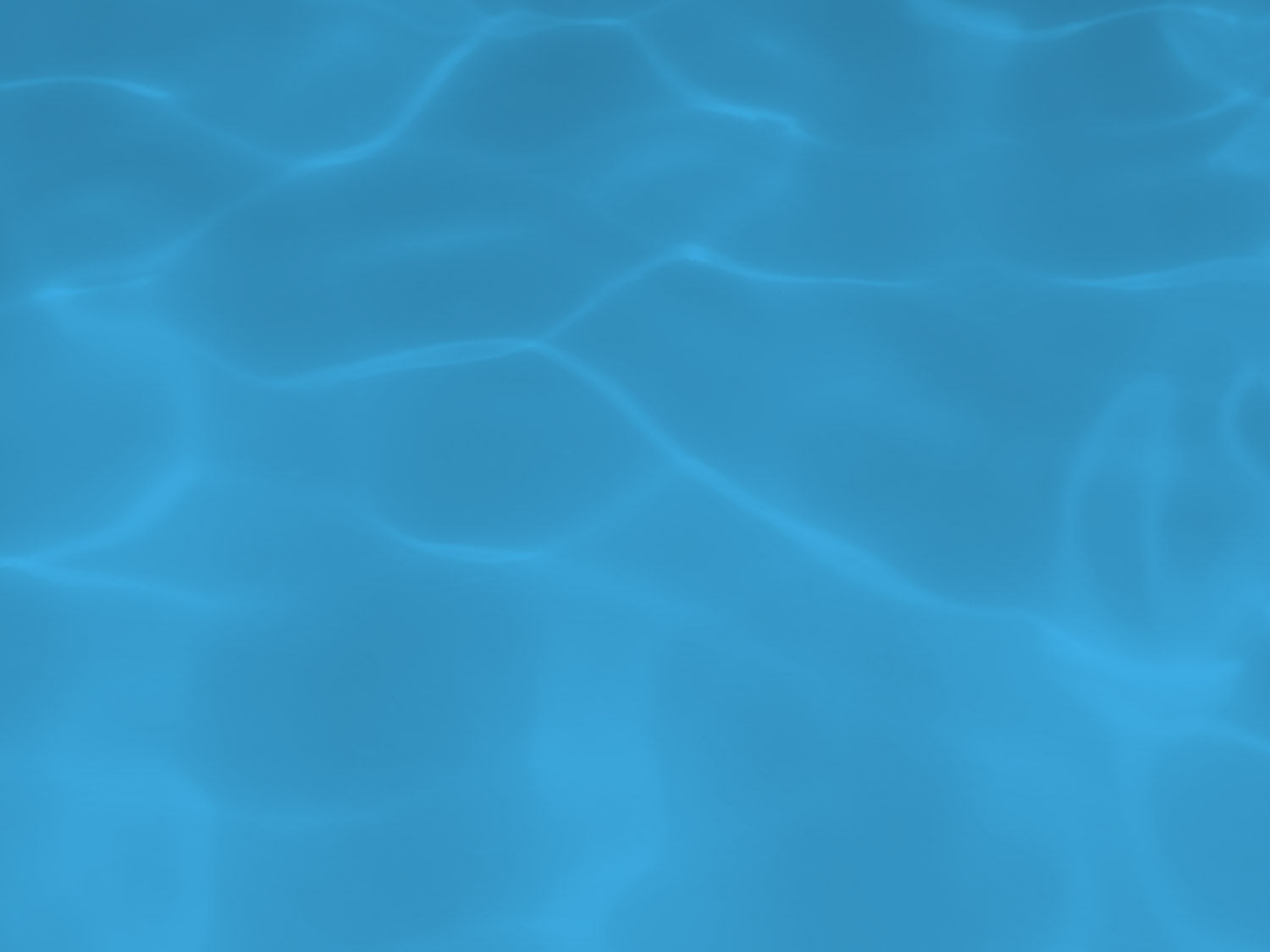 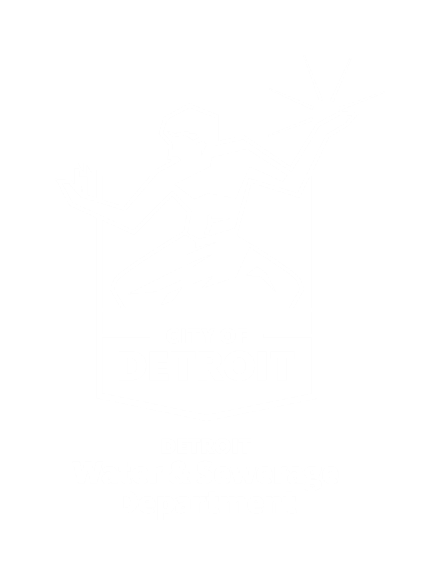 Finance
14
FINANCE: Bill Collection Rate
Water Service Collection Rate          Sewer Service Collection Rate
Every percentage increase in the collection rate above 80 percent is an additional $4 million which can be applied to the maintenance and rehabilitation of the water and sewer infrastructure.

The data in the chart is based upon the 330-360 day collection rate.
13
FINANCE: Cash Balance
$111,028,895
Water cash balance as ofJune 30, 2018

$80,929,561
Sewer cash balance as ofJune 30, 2018
As of June 30, 2018, DWSD had 185.58 days of cash on hand. The target is 100 days.
14
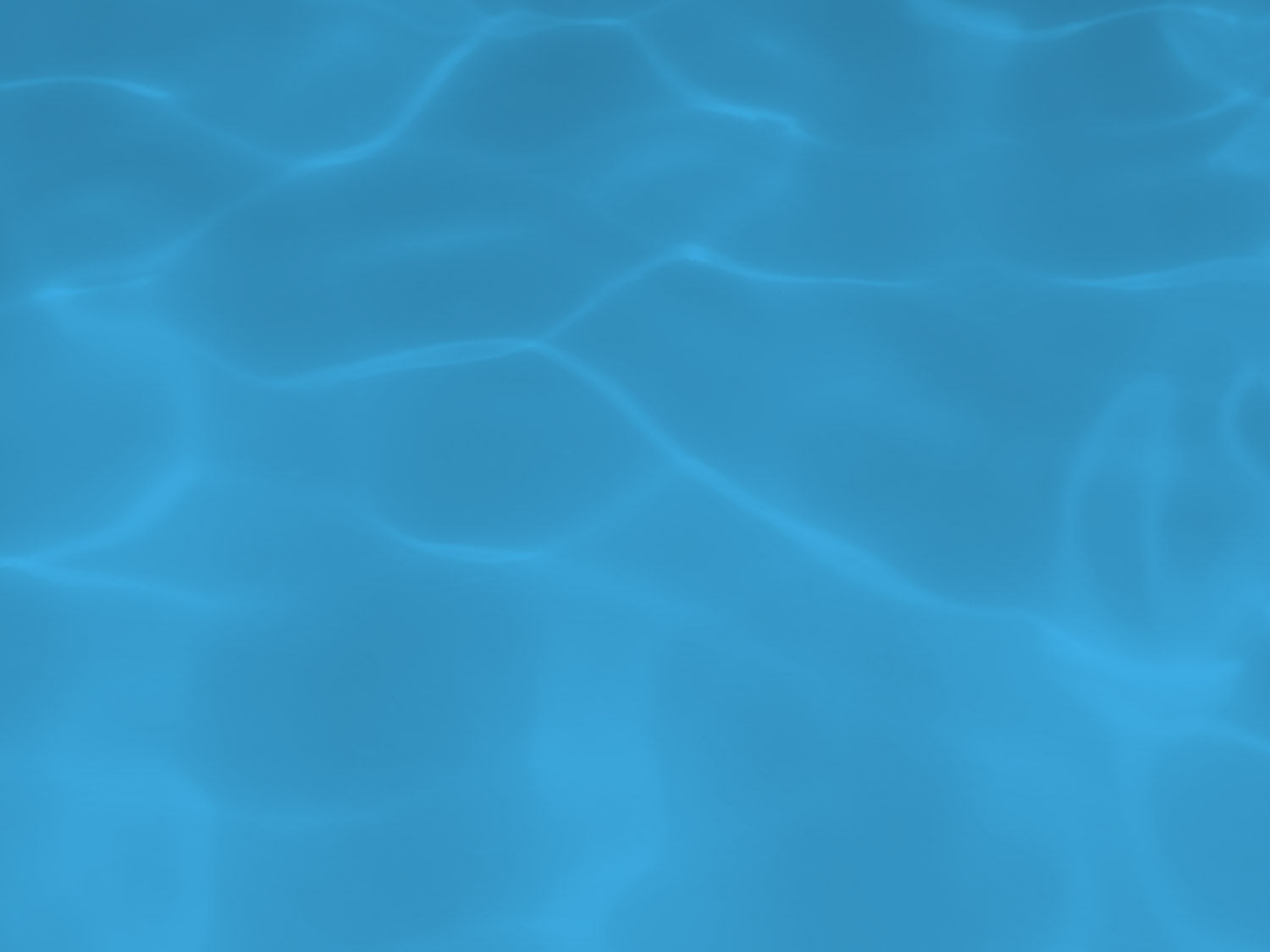 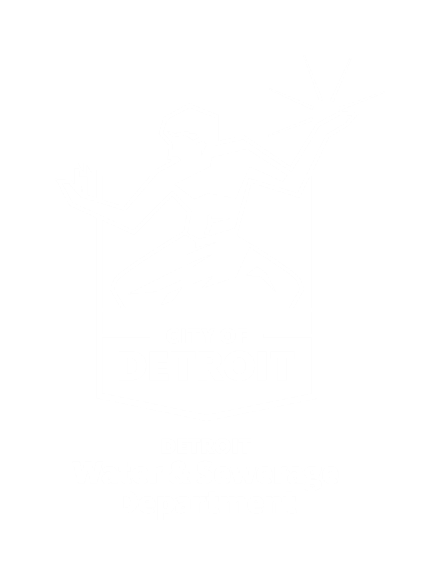 Legal Services
14
LEGAL: Claims, Hearings and Cases
47
Property damage claims

2
Basement backupdamage claims appeals
6
Dispute hearings

2
Number of casesDWSD prevailed
18
Cases handled byin-house staff

8
Cases handled byoutside counsel
$236,940
Amount in propertydamage claims

TBD
Basement backup damage claim appeals

$236,940Total claims inAugust 2018
$3,463
Amount in dispute

$1,783
Credited to customers based on hearing outcomes

$1,681
Owed to DWSD after hearings
DWSD uses a mix of in-house and contracted legal counsel to handle damage claims, civil action for commercial delinquencies and lawsuits filed against the department.
Customers who have bill disputes may request a hearing at the City of Detroit Department of Appeals and Hearings. The cases are heard by an administrative hearing officer, which will restart in October after a recently vacated position is filled.
16
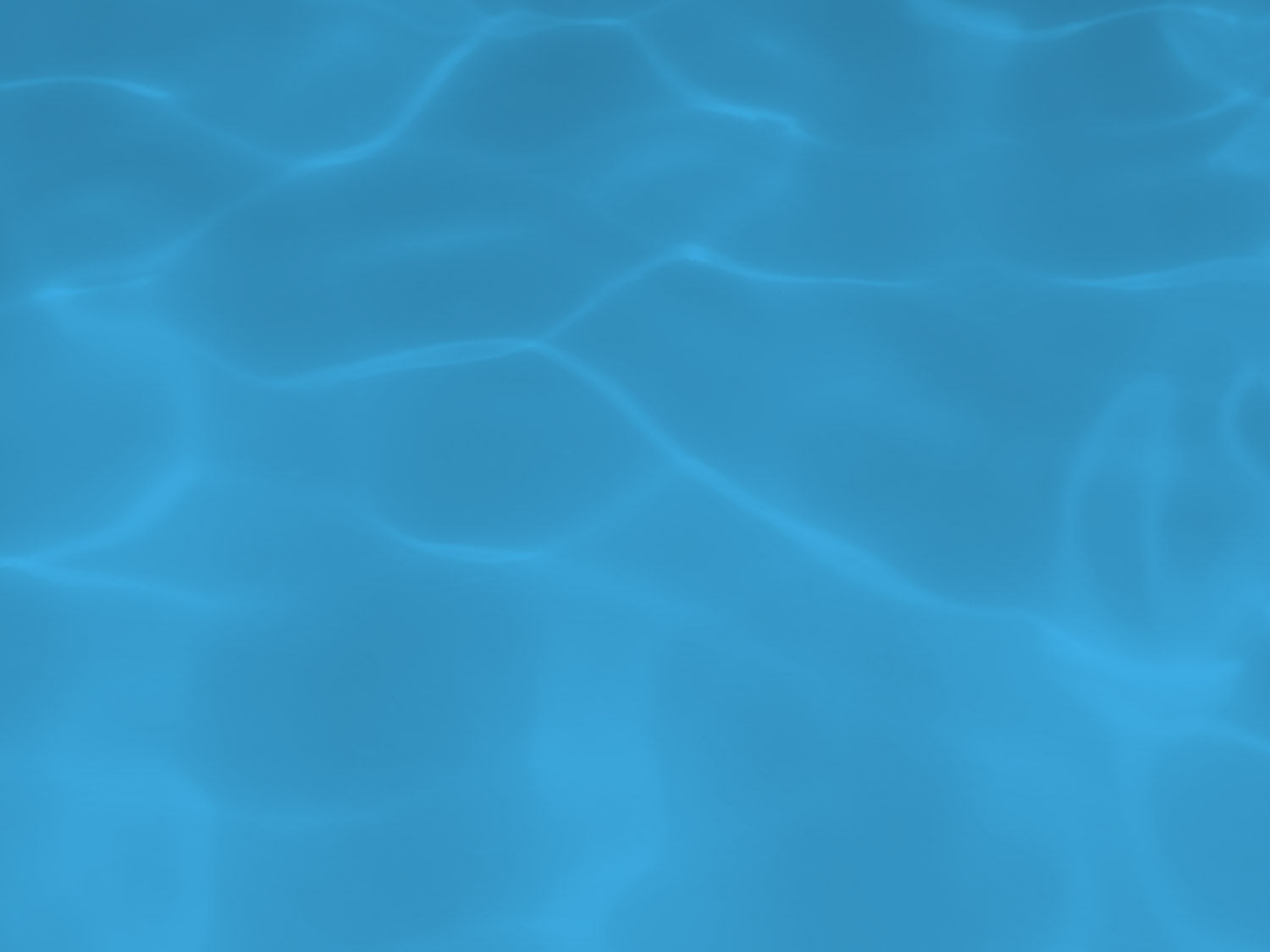 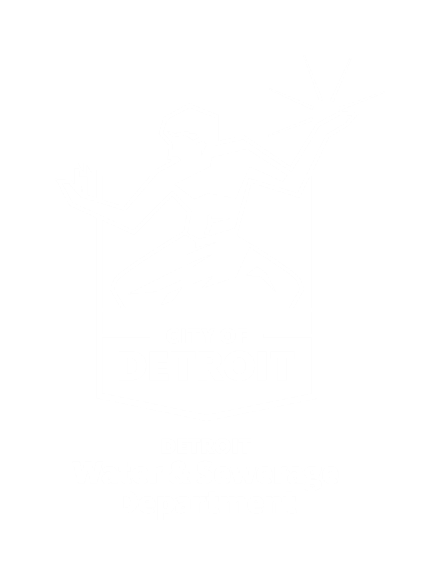 Investigations
16
INVESTIGATIONS: Results
849
[65 per month, on average]
Property addresses investigated for delinquency, possible meter tampering and no meter.
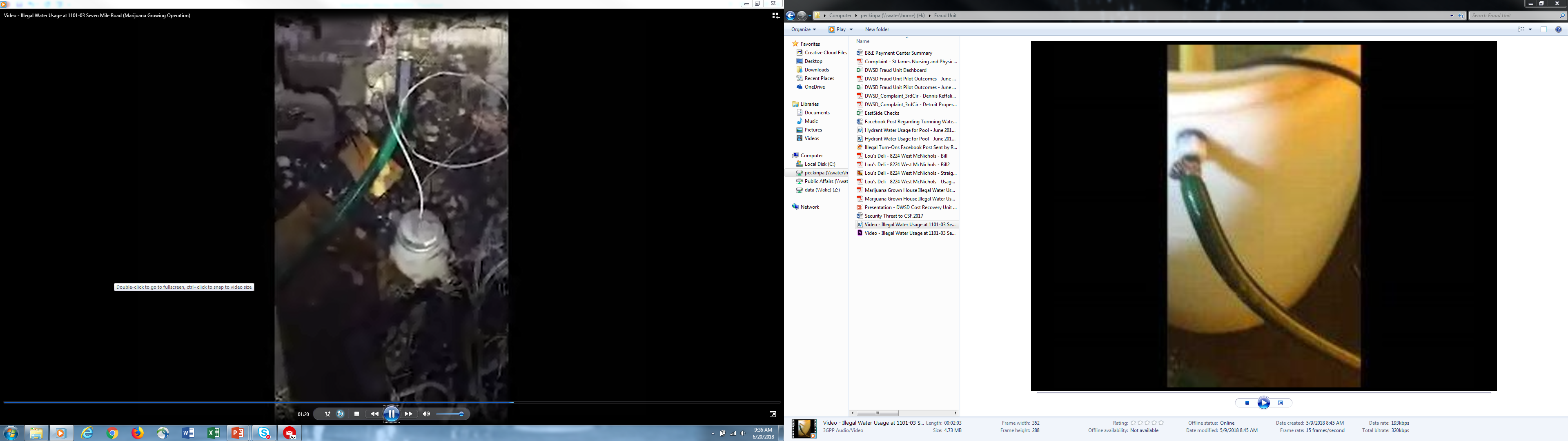 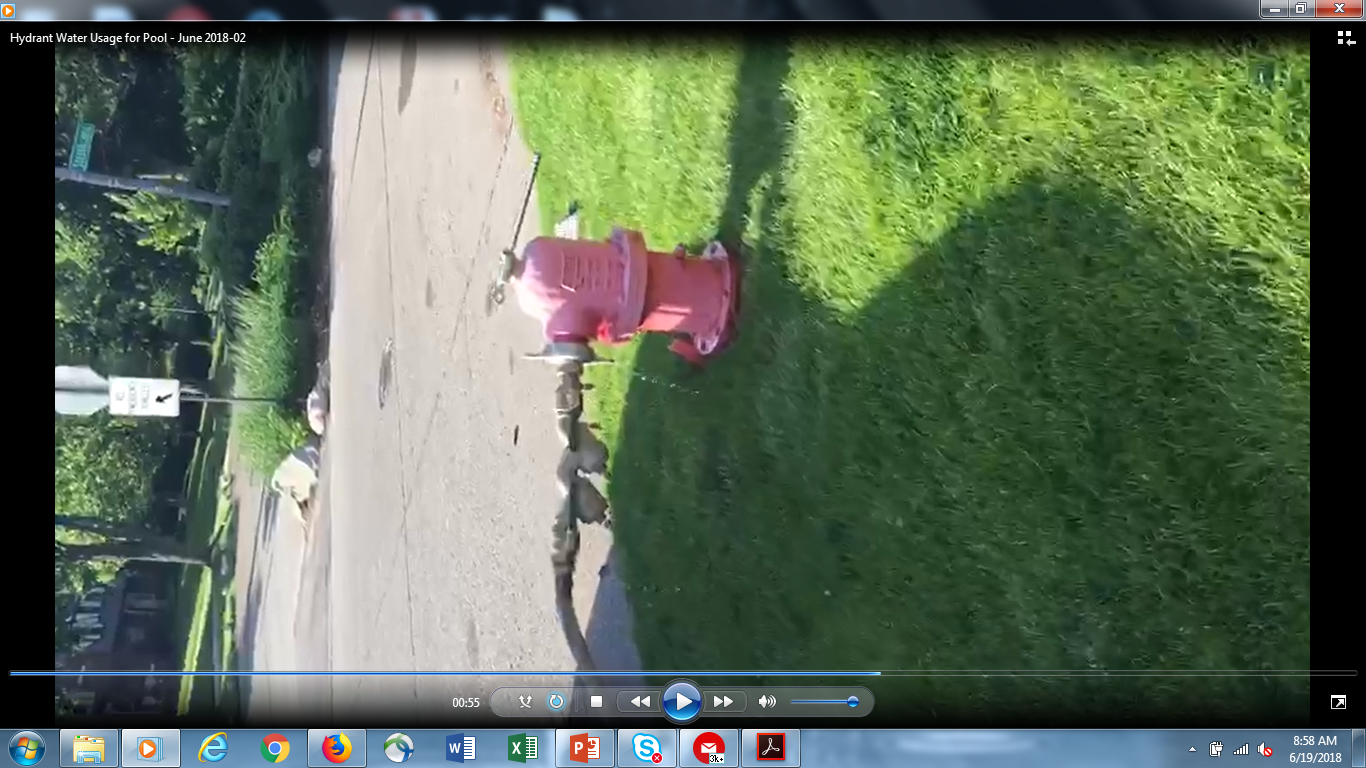 $4,846,118
Money owed to DWSD
Water theft
Unauthorized fire hydrant usage
The DWSD Revenue Recovery Unit, in collaboration with customer service/billing, has identified nearly $5 million in services owed by primarily commercial customers. They uncovered severe delinquencies, non-working meters, unauthorized use of fire hydrants, tampering with the meters, or connected to the city’s water main without a meter or permit. The team works closely with the DWSD collections and legal staff.
18
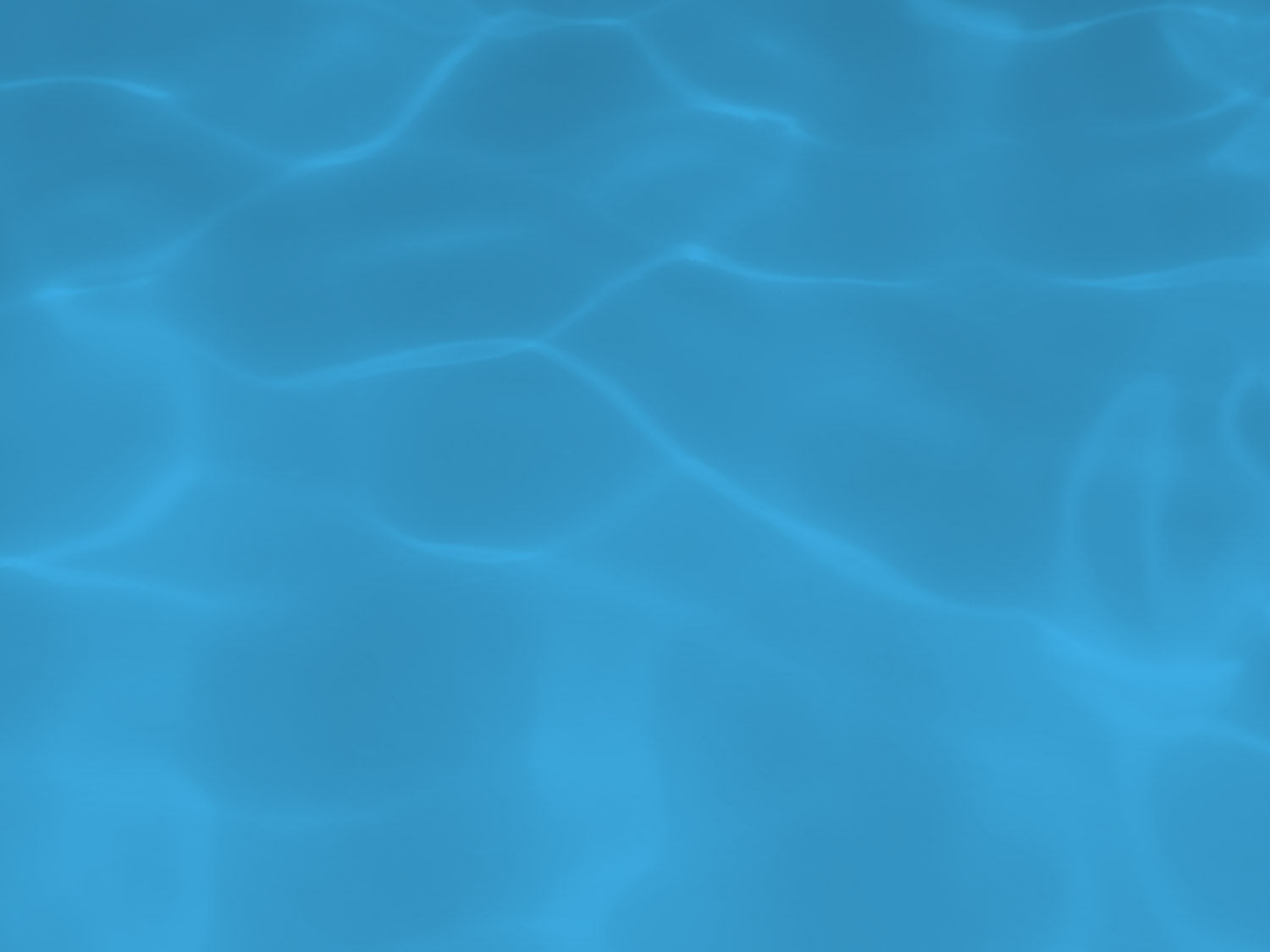 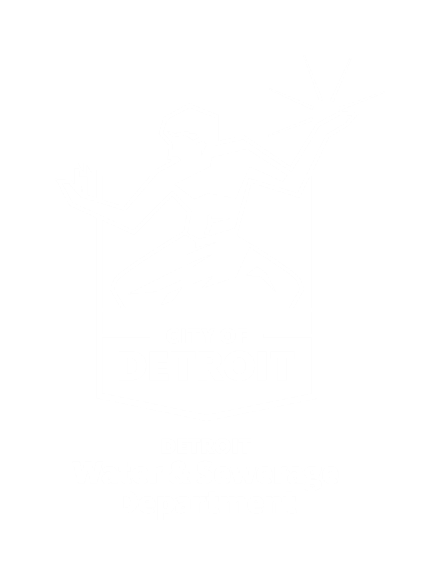 Human Resources
18
HUMAN RESOURCES: Detroit Residents and Hiring
Fifty-seven percent of the DWSD workforce lives in Detroit. Two new hires in August 2018 (five in July 2018).

Forty-three contract employees to augment staffing, plus six returning citizens working on the hydrant painting project.
20
HUMAN RESOURCES: Retirement Eligible
Total Eligible
for
Retirement
60+ Years Old10 or MoreYears ofService
30+ Yearsof Service
DWSD
Employees
25+ Yearsof Service
65+ Years Old
8 or MoreYears ofService
21
HUMAN RESOURCES: Family Medical Leave Act
Timeframe Request
Applications
22
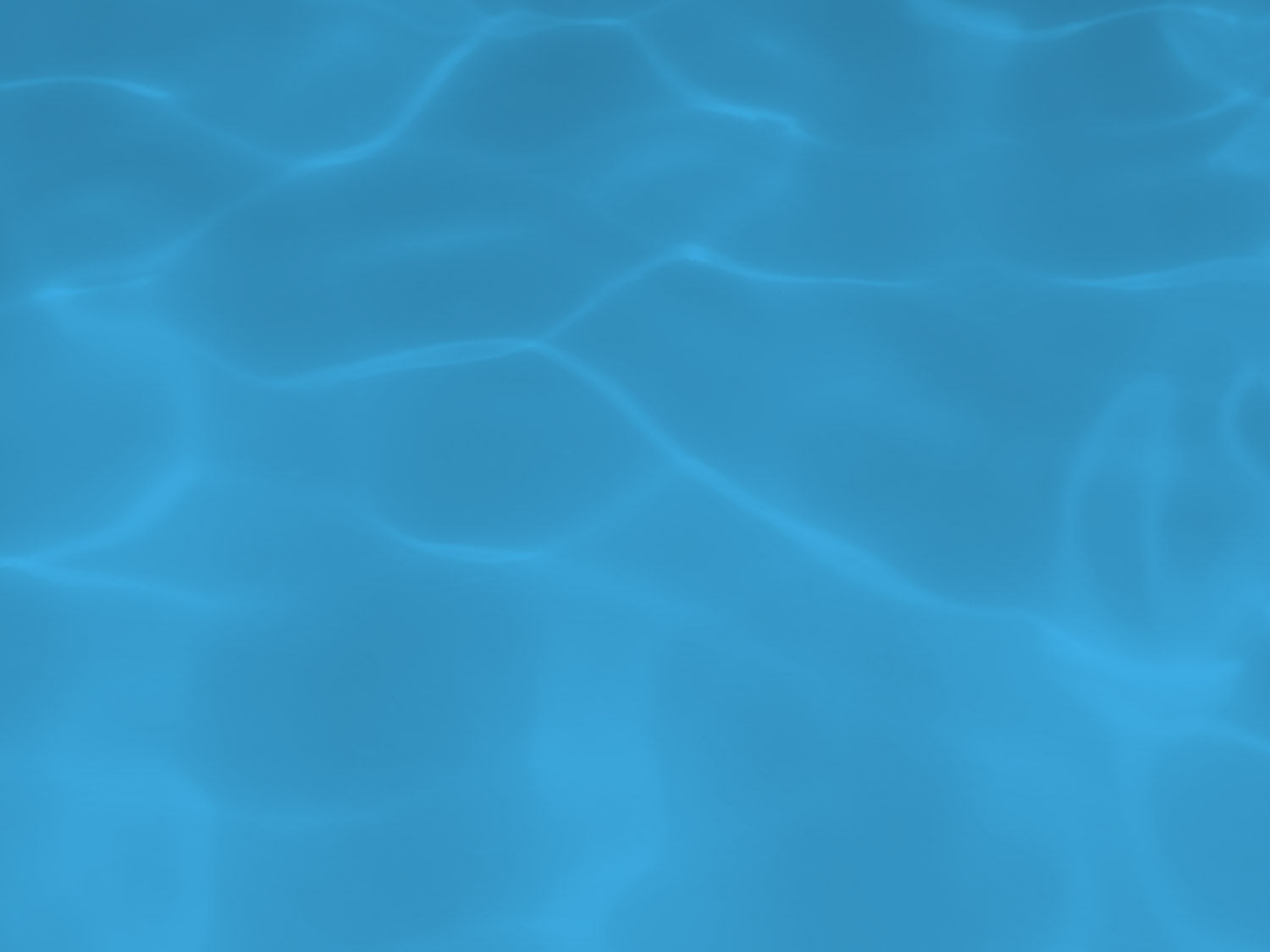 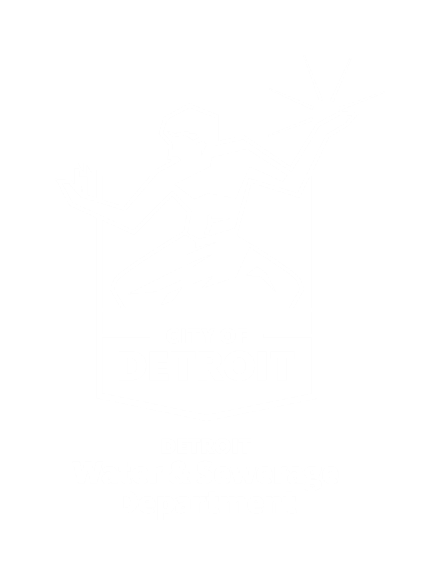 Public Affairs
21
PUBLIC AFFAIRS: Good News
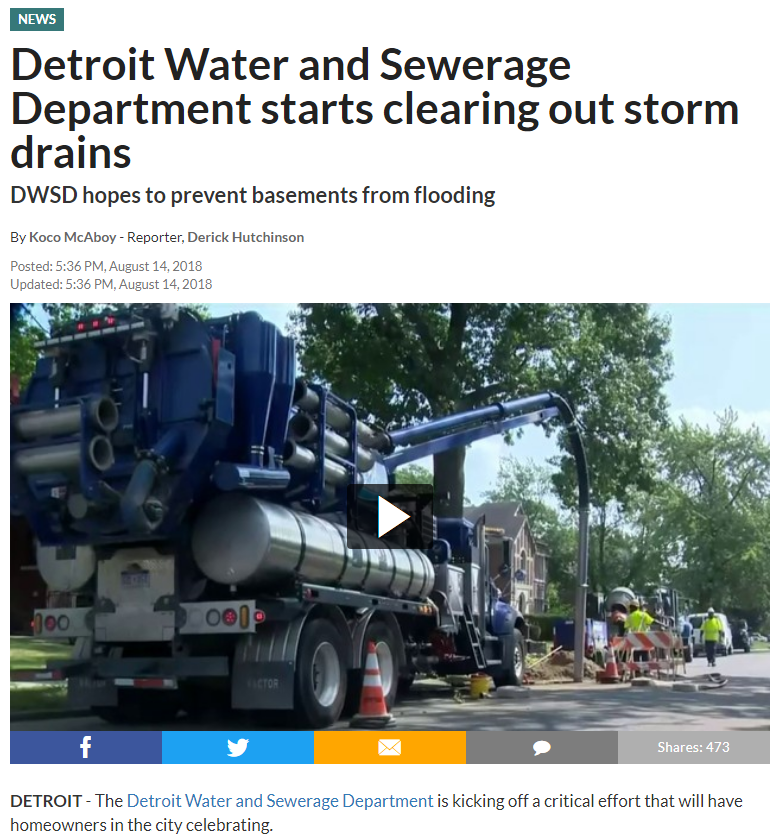 This month, the team garnered 2 positive news stories. The stories included DWSD’s update on our Catch Basin Cleaning and Inspection program and a story on the City’s fire hydrant repairs. 

PLEASE NOTE: For this metric, news stories are only counted once per topic, not by the number of media outlets picking up the story.
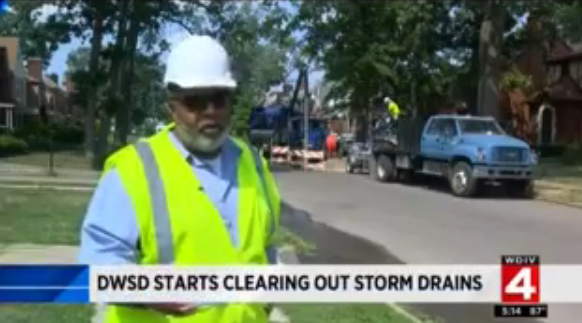 24
PUBLIC AFFAIRS: Positive vs. Negative News Stories
DWSD News Coverage: August 1 – August 31, 2018
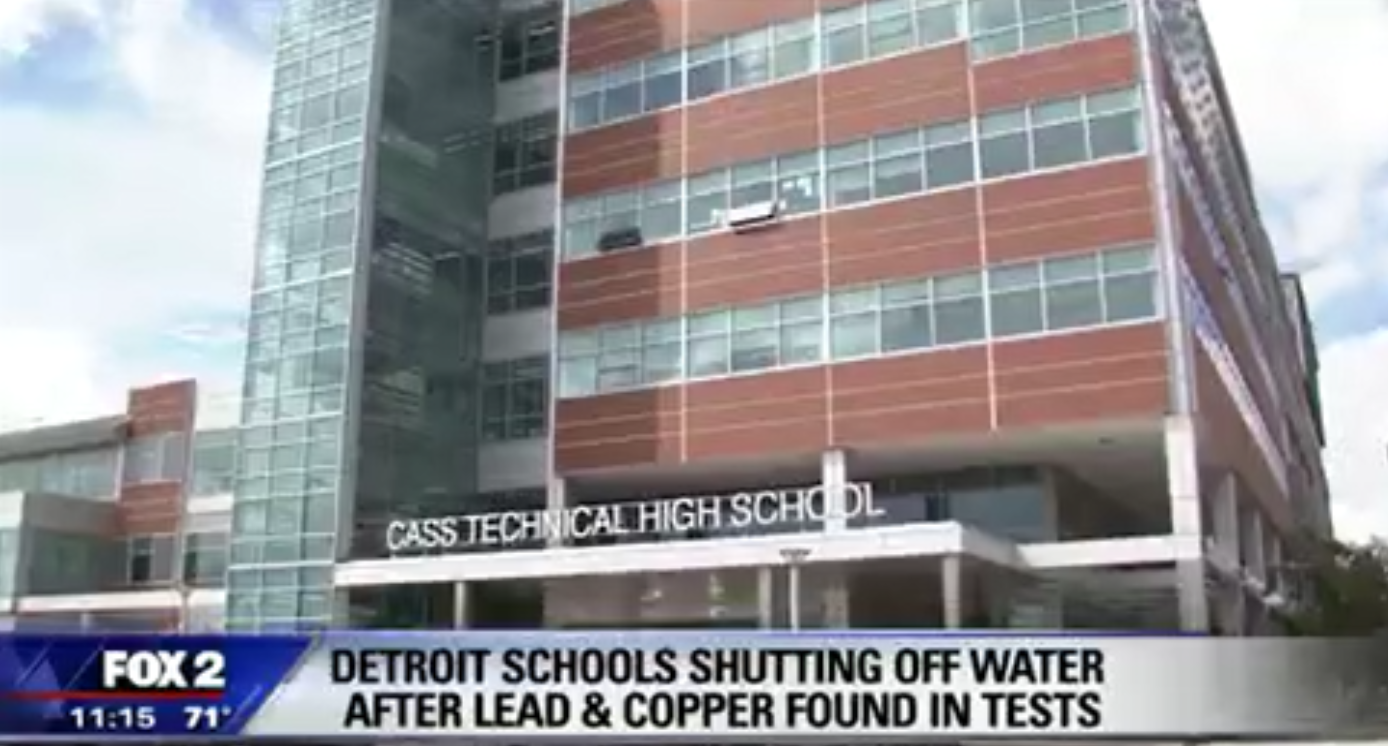 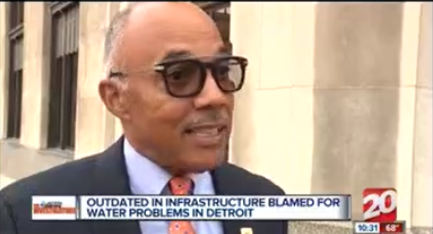 The DWSD Public Affairs team saw a total of 295 media stories thismonth. The majority of the coverage was regarding the lead and copper issues at Detroit Public School Community District schools. Many of the stories were counted as neutral because they included DWSD and GLWA’s joint statement, assuring customers the waterwas safe and that the issue was because of aging plumbing in the schools. Of the 295 stories, 25 were broadcast, 246 were print/online and 24 were radio.
PLEASE NOTE: For this metric, each story/interview published or aired is counted.
25
PUBLIC AFFAIRS: Social Media Activity
5,414
Engagement on Facebook
7,320
Total Followers on Facebook
280
New Facebook Followers
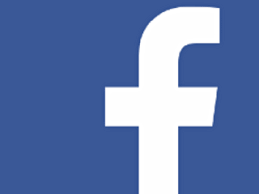 1,312
Total Followers on Twitter
472
Engagement on Twitter
-19
New Twitter Followers
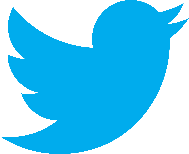 1,002
Total Followers on Instagram
11
New Instagram Followers
18
Engagement on Instagram
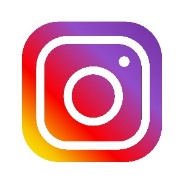 The DWSD Public Affairs team gained 291 new followers on social media in August 2018, bringing the total number of followers to 9,634. Unfortunately, we lost 19 Twitter followers. In addition to the metrics above, Facebook saw a total of 880,700 impressions and 6,799 link clicks. The top performing post on Facebook was on August 22 about DWSD’s efforts to clear storm drains to reduce street and basement flooding. On this post alone, there were 73,800 impressions,90 comments and 396 reactions. The top performing Twitter post was on August 6 about DWSD’s WAVE Fund (54,700 impressions, 34 responses and 33 retweets.).
26
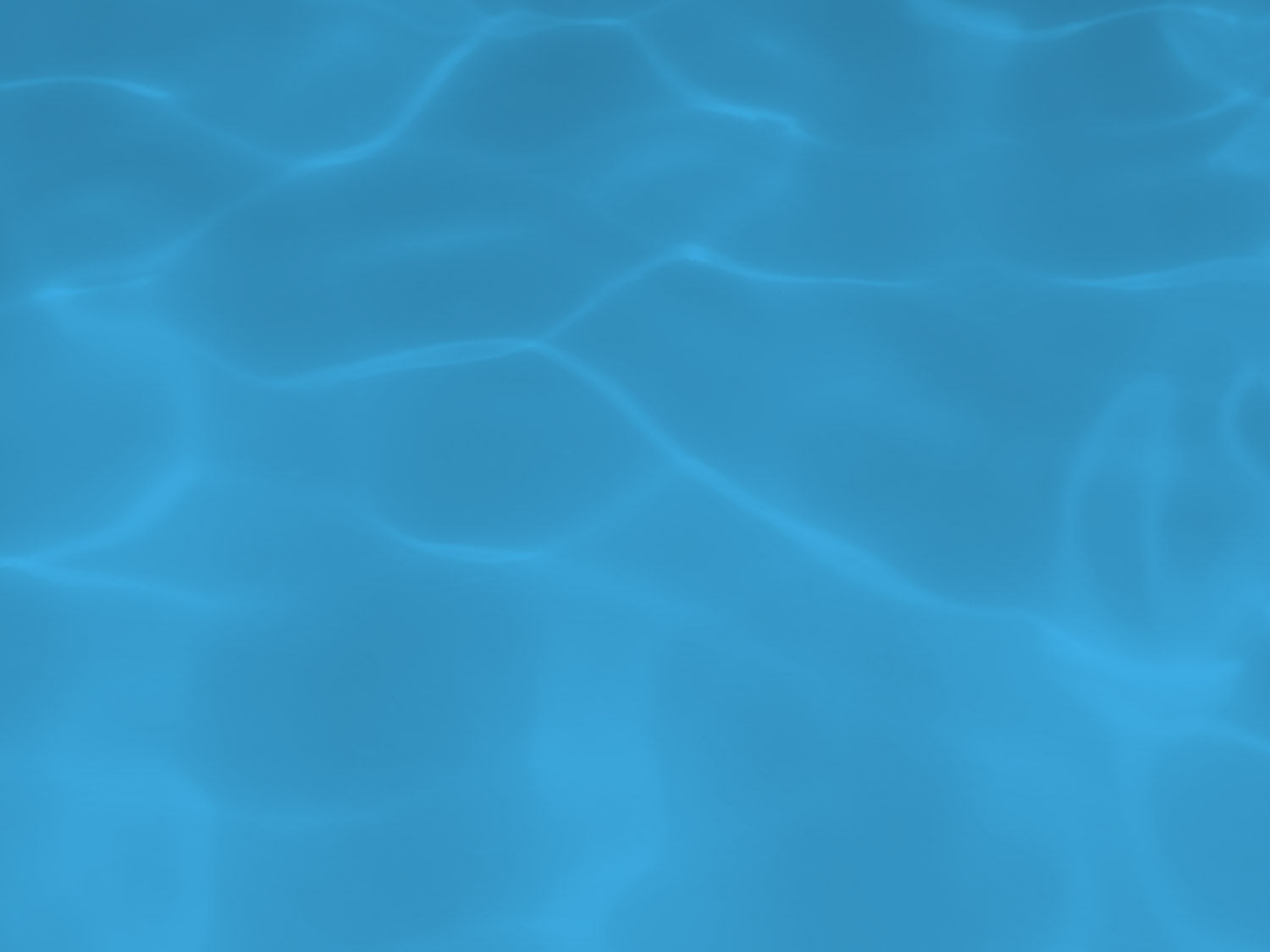 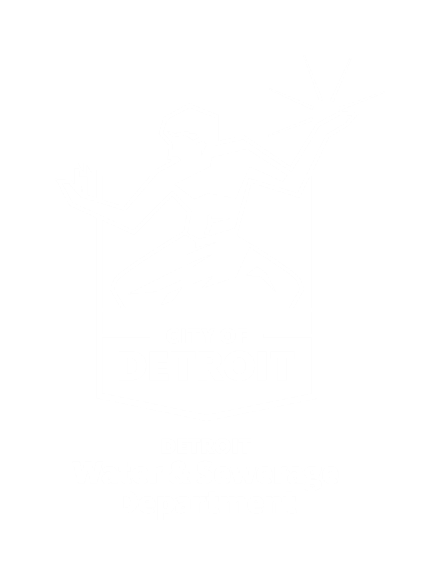 Information Technology
21
IT: Customer Service, Field Services and        Finance Software Availability
In August, there were 206 outage hours mostly related to pay-by-phone (IVR) being unavailable, and a billing data pull glitch causing an auto-pay error. IT has been working with Public Affairs to communicate with the impacted customers.
28